Kako prepoznati lažne informacije na internetu
AUTORI
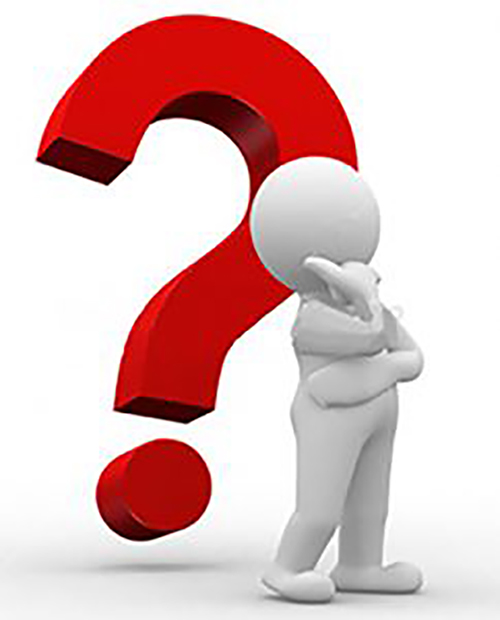 Može li se vjerovati autorima? Trebamo provjeriti autore. (Jesu li prije objavljivali istinite i točne informacije.)
IZVORI
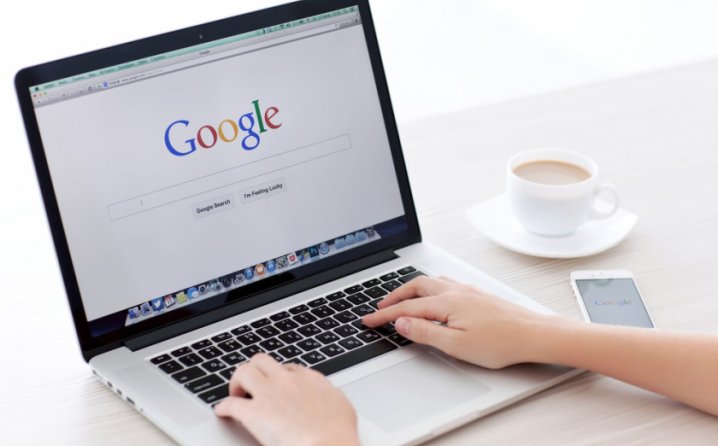 Kako bi bili sigurniji u točnost informacije trebamo pogledati jesu li te informacije objavljene i na nekim drugim  stranicama (potražiti druge izvore).
SADRŽAJ
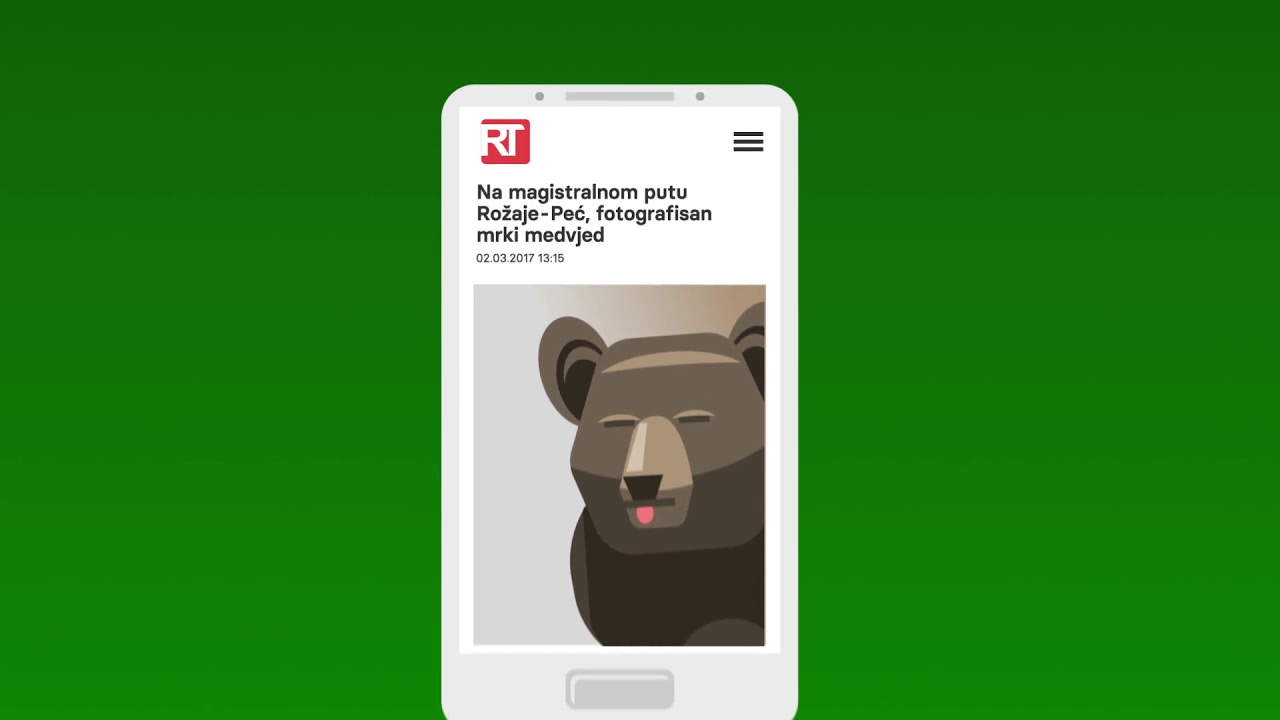 Možemo provjeriti i slike.(Potražiti na internetu ako su već bile korištene u nekom drugom kontekstu.)
DATUM
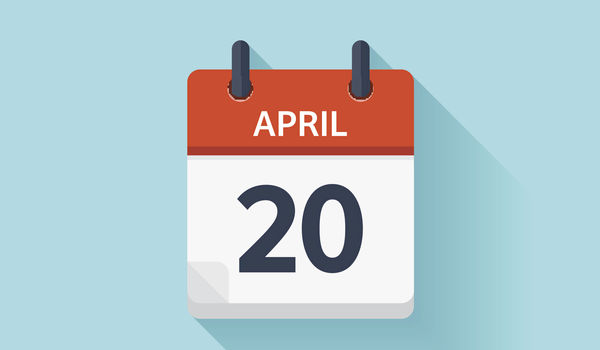 Trebamo provjeriti datum objave. Ako je nedavno objavljeno ne mora biti nova vijest.
IZRADila : nina raić
IZVORI: https://zimo.dnevnik.hr
https://hr.wikipedia.org
https://klik.hr